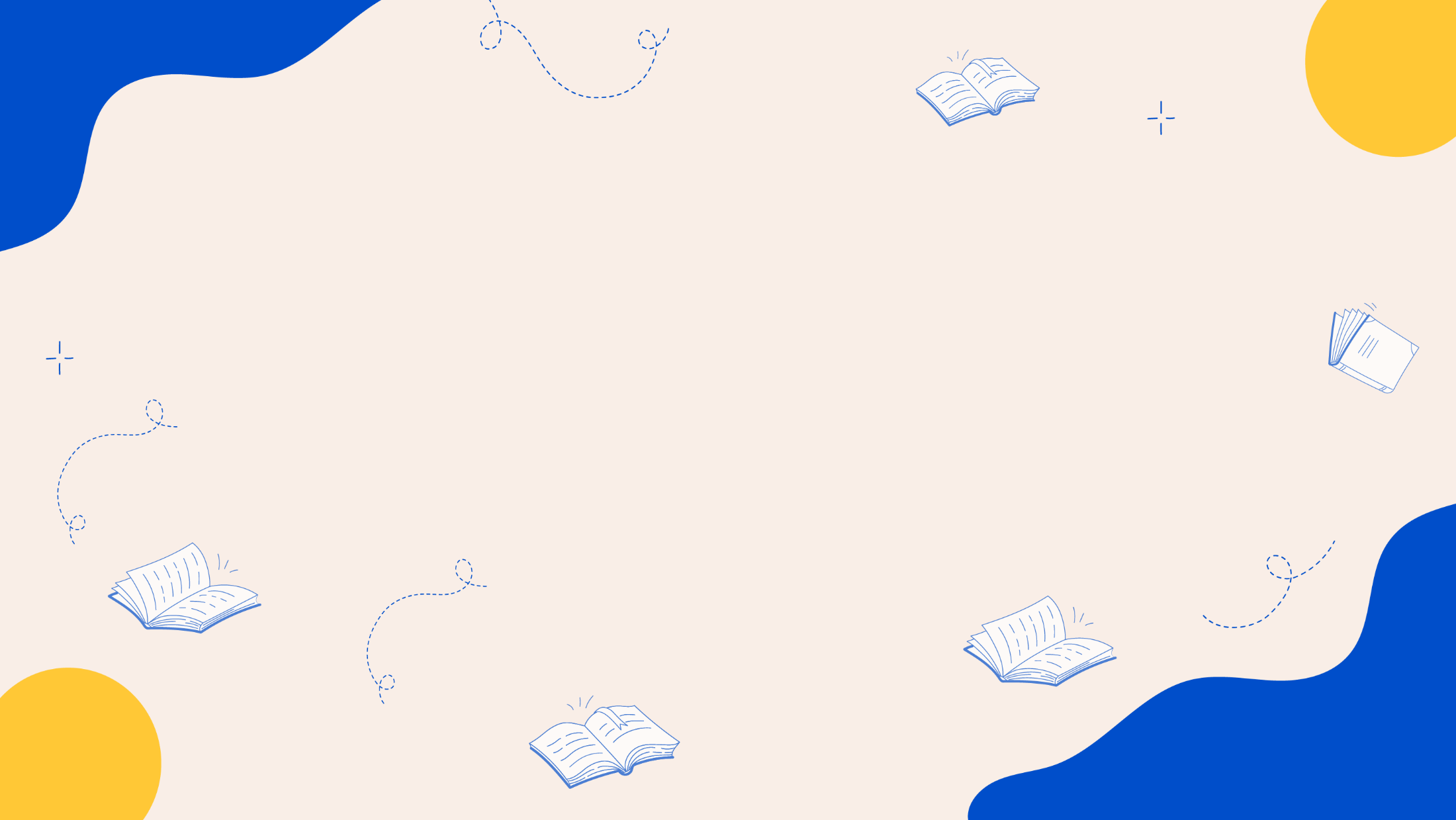 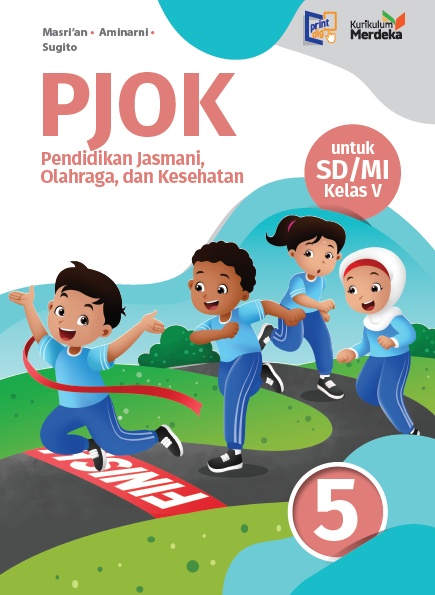 MEDIA MENGAJAR
Pendidikan Jasmani, Olahraga, dan Kesehatan
UNTUK SD/MI KELAS 5
Bab
5
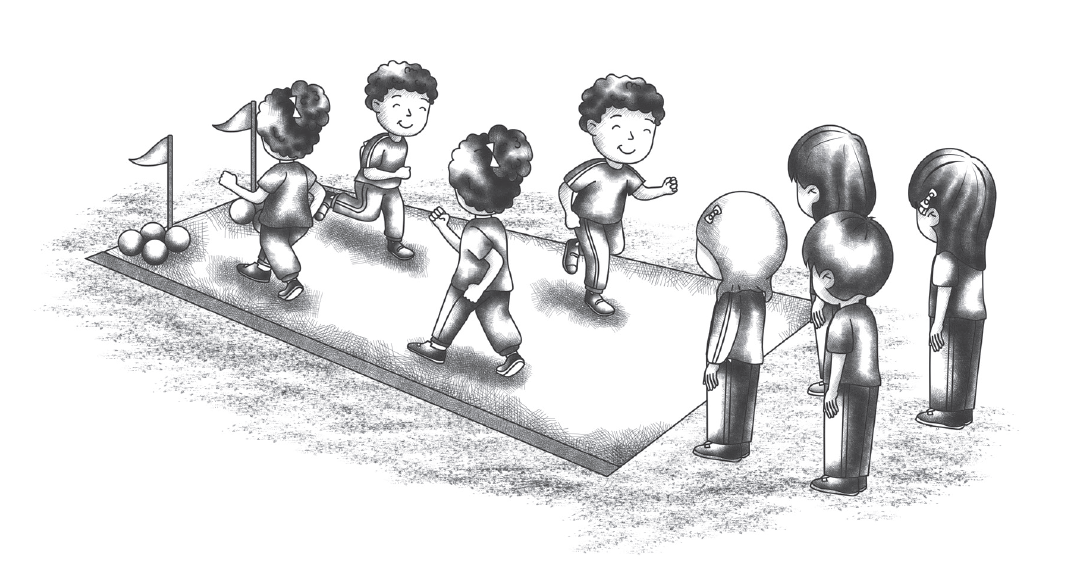 Tujuan Pembelajaran
Setelah mempelajari materi pada bab ini, peserta didik diharapkan dapat: 
5.1 Menjelaskan gerak dasar jalan cepat, lari jarak pendek, lompat jauh, dan tolak peluru; 
5.2 Memperagakan gerak melompat tanpa awalan.
ATLETIK
[Speaker Notes: Jika terdapat gambar cantumkan sumber gambar dgn ukuran font 10pt]
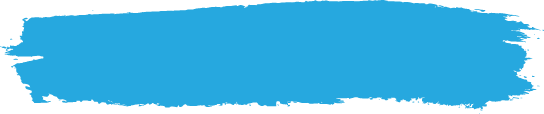 A. Jalan Cepat
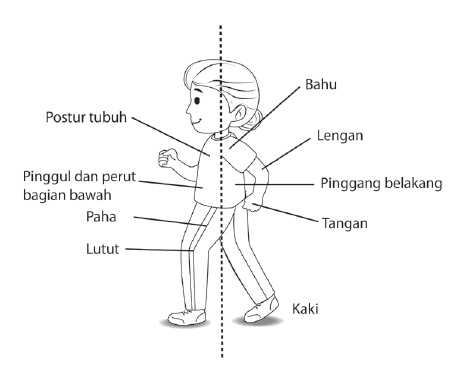 Jalan cepat adalah gerak maju dengan melangkahkan kaki tanpa adanya hubungan terputus dengan tanah. 

Kaki depan selalu menyentuh tanah sebelum kaki belakang meninggalkan tanah.
Cara melakukan jalan cepat
1. 	Gerakan start
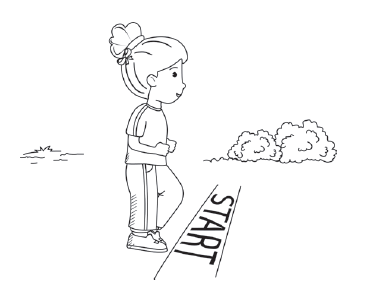 Gerakan start dalam jalan cepat dilakukan dengan posisi berdiri.
2. 	Posisi badan
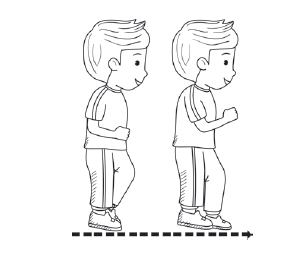 Posisi badan saat melakukan jalan cepat harus tegak dan pandangan mata lurus ke depan. 

Untuk mempertahankan posisi badan tetap tegak, pundak jangan terangkat pada waktu lengan mengayun.
3. 	Gerakan pinggul
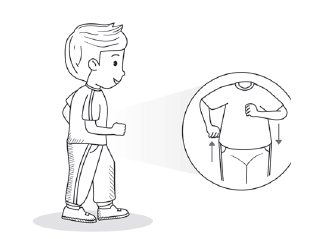 Gerak jalan cepat adalah gerakan pinggul. Lakukan gerakan pinggul secara seimbang dengan panjang langkah kaki.
4. 	Gerakan kaki
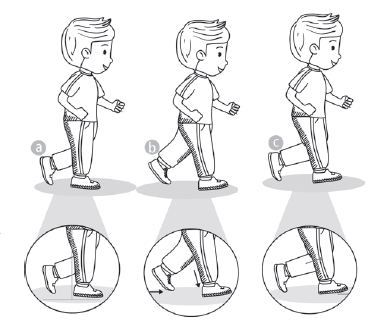 Gerakan kaki pada saat jalan cepat dilakukan dengan langkah lurus ke depan satu garis.
5. 	Gerakan lengan
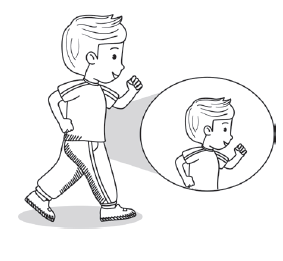 Gerakan lengan mengayun dari depan ke belakang dengan siku ditekuk. 
Jaga keseimbangan tubuh saat mengayun lengan dan rileks.
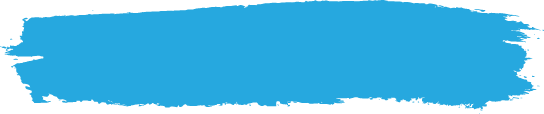 B. Lari Jarak Pendek
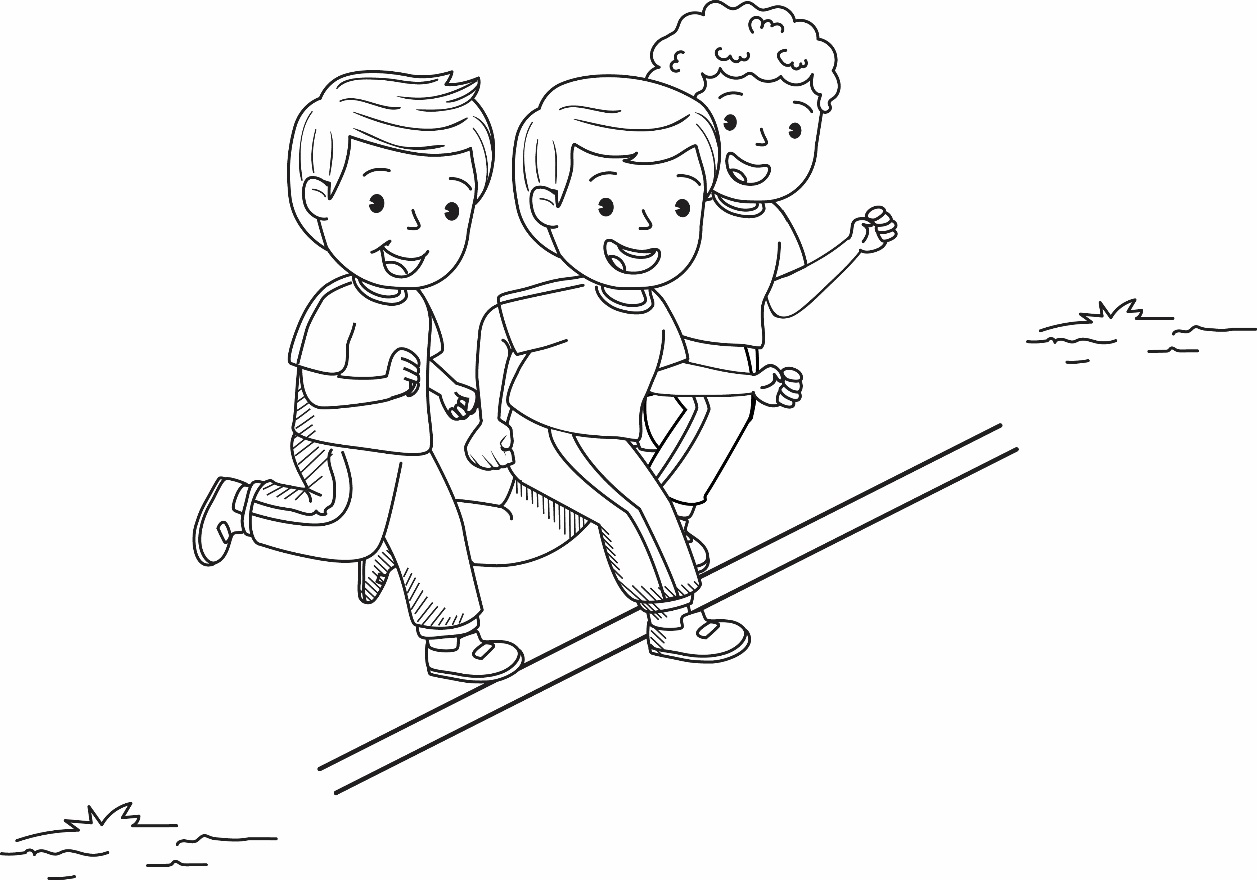 Lari jarak pendek adalah lari dengan kecepatan penuh sepanjang jarak yang harus ditempuh atau sampai jarak yang telah ditentukan.
Cara melakukan lari jarak pendek
1. 	Gerakan start
Gerakan start yang digunakan dalam lari jarak pendek adalah start jongkok.
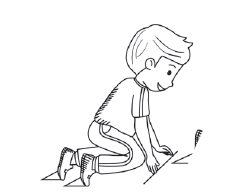 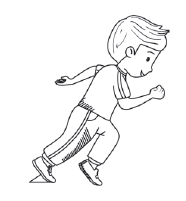 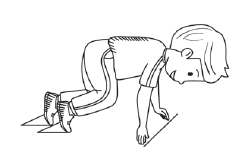 Aba-aba “bersedia”.
Aba-aba “siap”.
Aba-aba “ya”.
2. 	Gerakan lari
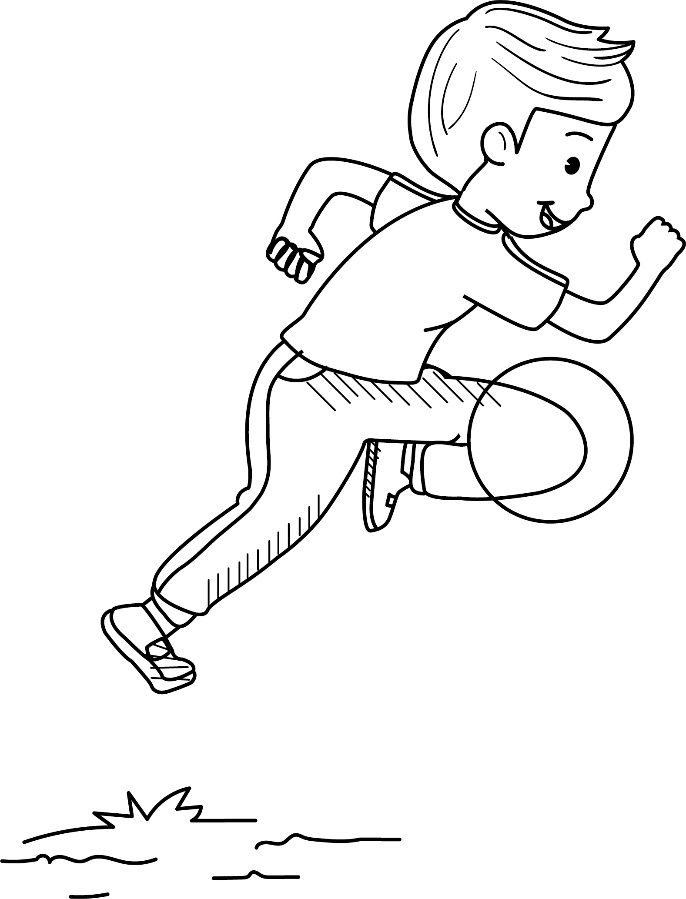 Setelah menolakkan kaki pada garis start, tangan mengayun ke depan berlawanan dengan langkah kaki belakang. Langkah kaki panjang dan cepat.
3. 	Gerakan memasuki garis finis
Garis finis adalah tujuan utama pelari. Saat mendekati garis finis, teknik yang sering digunakan adalah menyondongkan badan ke depan dan kedua tangan diayunkan ke belakang.
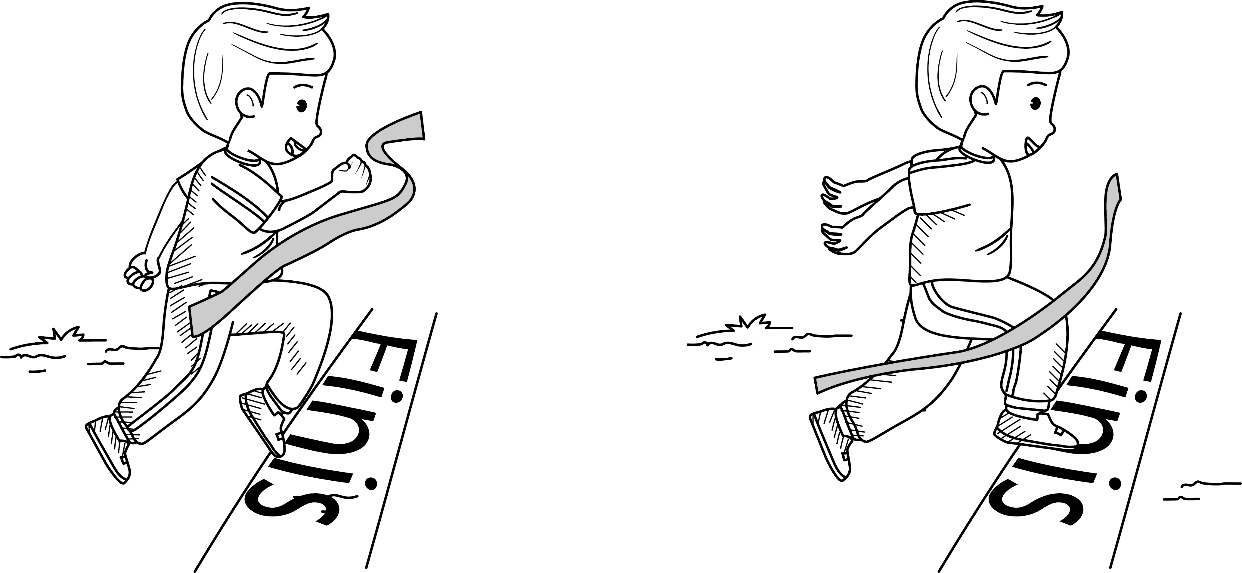 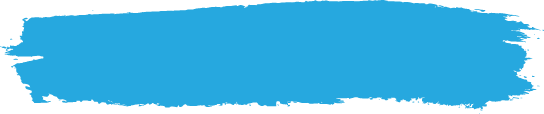 C. Lompat Jauh
Lompat jauh adalah gerakan melompat ke depan dengan bertolak pada satu kaki untuk mencapai suatu jarak lompatan terjauh.
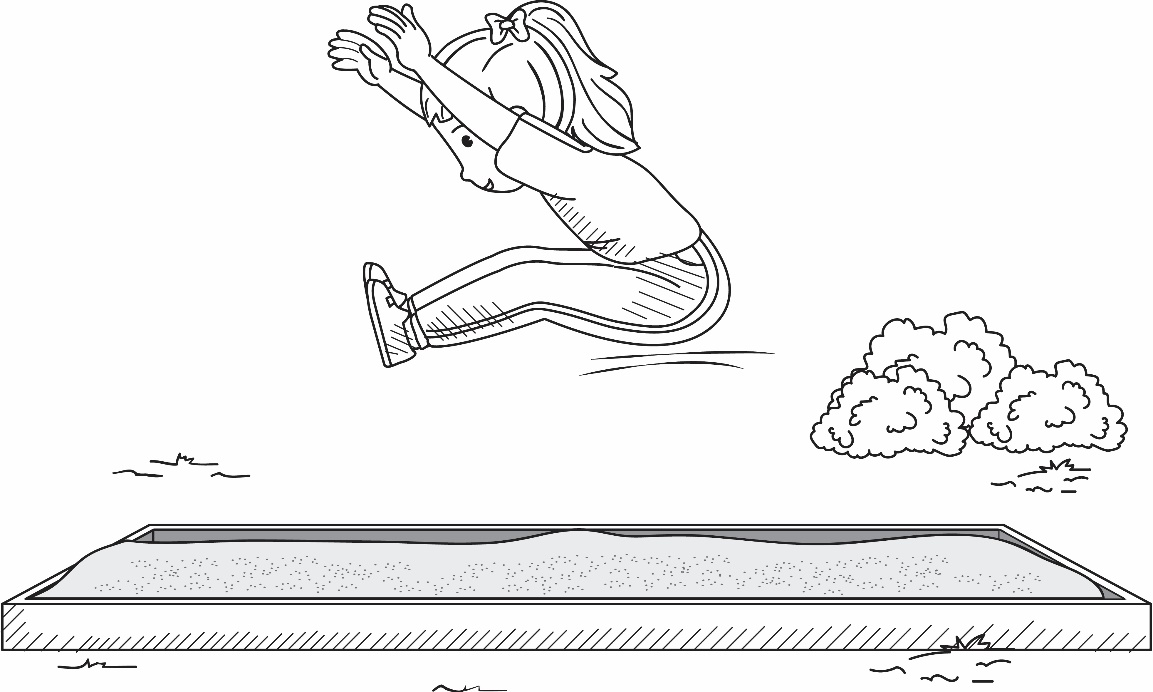 Cara melakukan lompat jauh
1. 	Gerakan awalan
Gerakan awalan pada lompat jauh bertujuan untuk mendapatkan kecepatan yang setinggi-tingginya sebelum mencapai balok tumpuan.
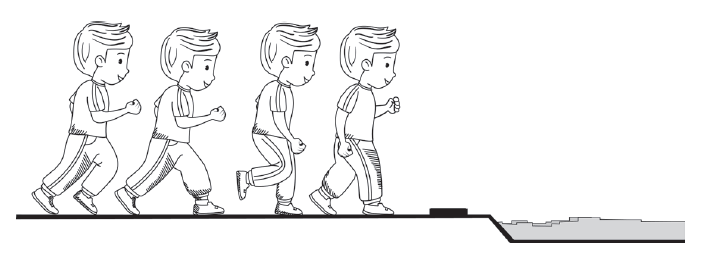 2. 	Gerakan tolakan atau tumpuan
Gerakan tolakan atau tumpuan harus menggunakan kaki terkuat agar lompatan yang dihasilkan tinggi dan jauh.
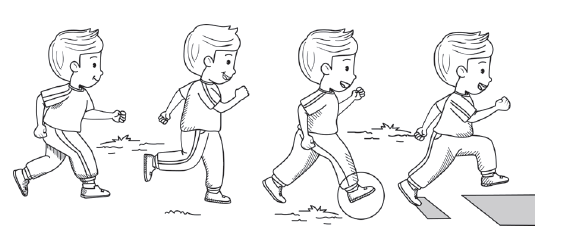 3. 	Gerakan melayang
Gerakan melayang adalah sikap menolakkan kaki pada balok tumpuan, badan terangkat melayang di udara bersamaan dengan ayunan kedua lengan ke depan atas.
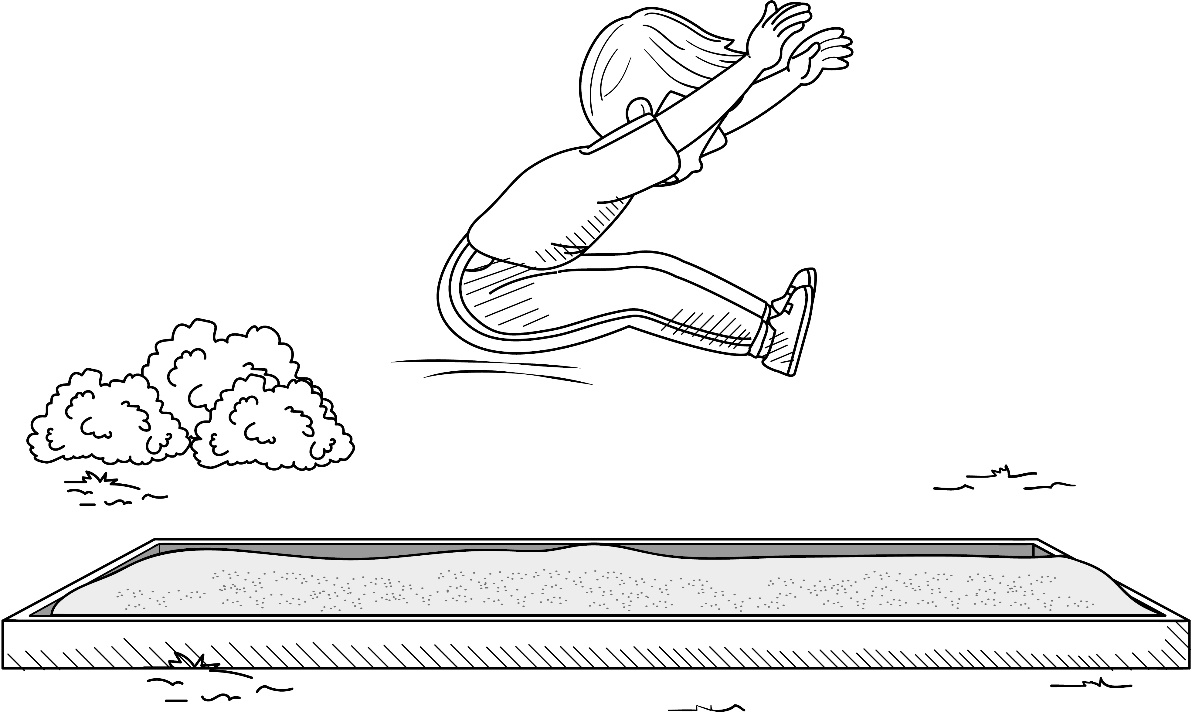 4. 	Gerakan mendarat
Gerakan mendarat dilakukan dengan menarik badan dan tangan ke depan bawah. Luruskan kaki dan tekuk kembali sebelum menyentuh tanah.
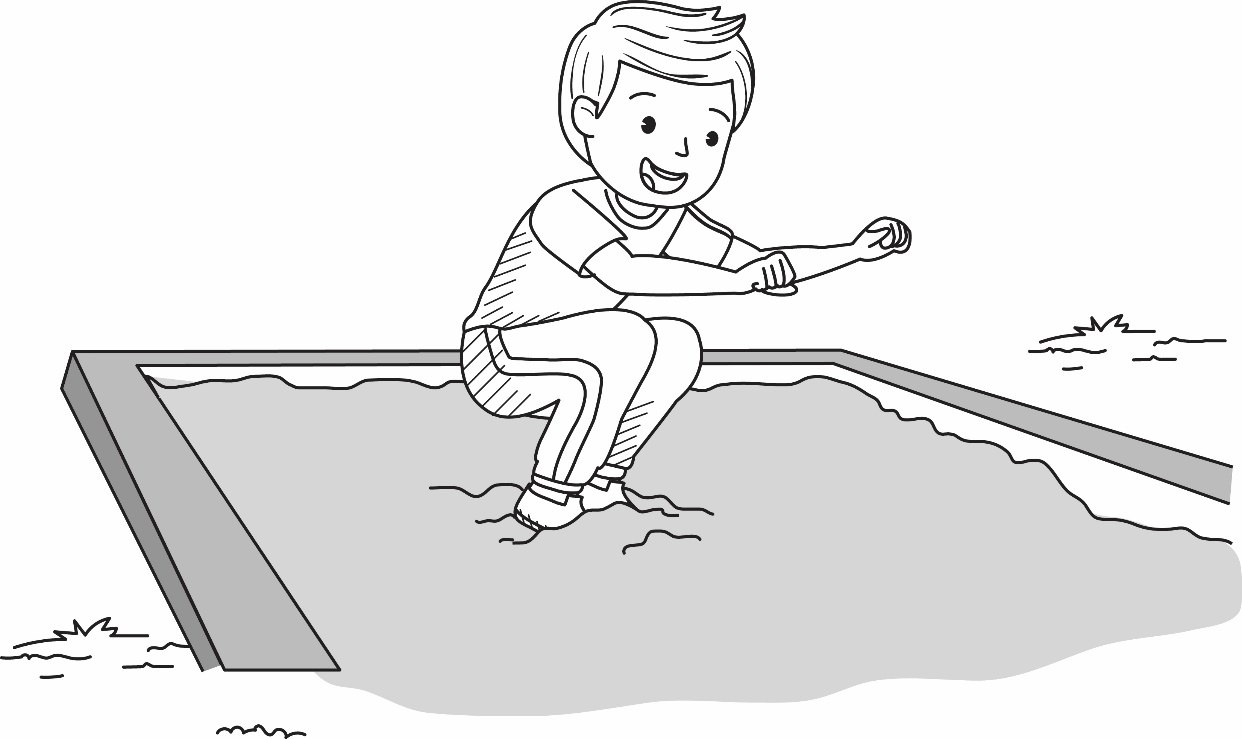 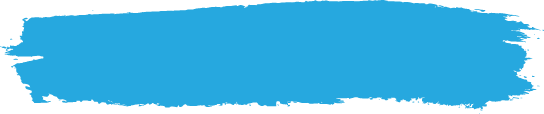 D. Tolak Peluru
Tolak peluru merupakan salah satu cabang olahraga atletik dari cabang lempar. Tujuan tolak peluru adalah menolakkan peluru sejauh-jauhnya ke depan.
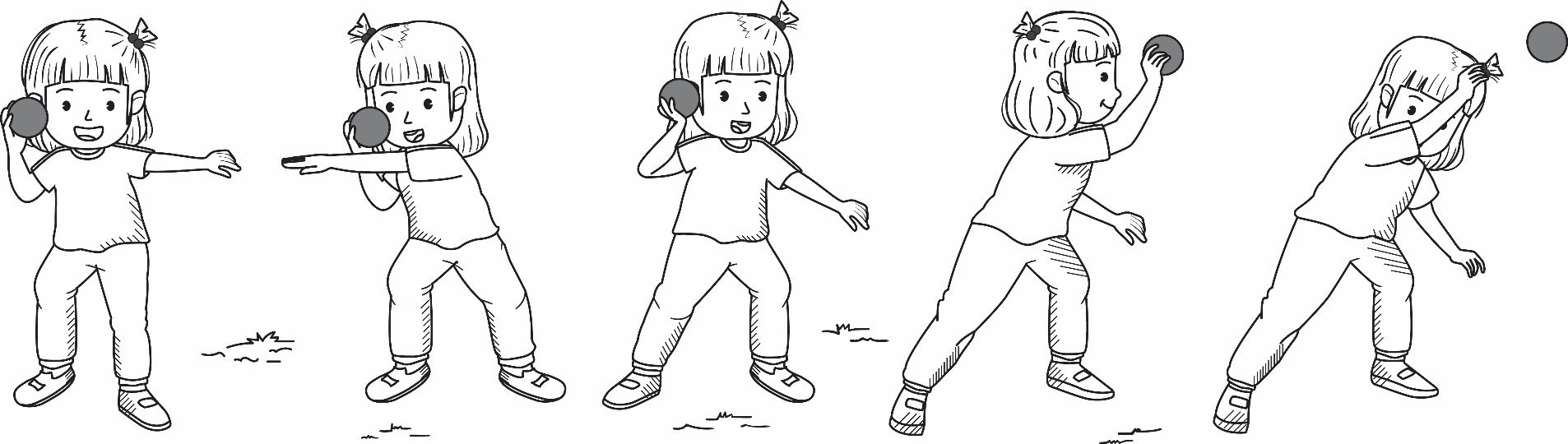 Cara melakukan tolak peluru
1. 	Gerakan memegang peluru
Peluru dipegang dengan satu tangan. Peluru dipegang menggunakan jari tangan pada bagian telapak tangan yang dalam.
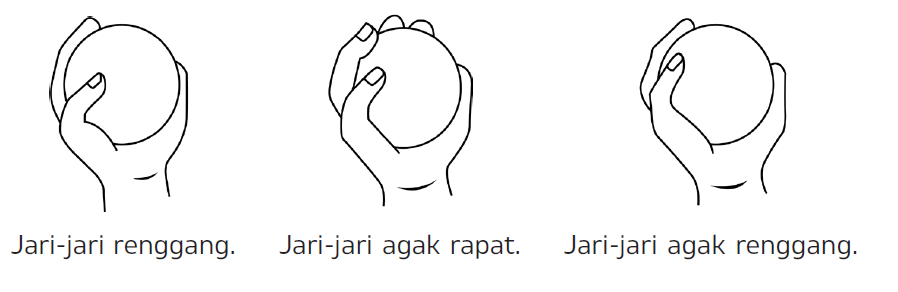 2. 	Gerakan awal
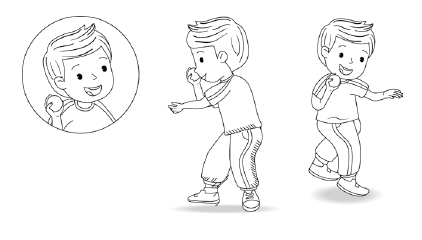 Gerakan awalan dalam tolak peluru adalah cara meletakkan peluru pada bahu.
3. 	Gerakan menolak peluru
Pada tolak peluru terdapat dua macam gaya menolak peluru, yaitu gaya menyamping dan gaya membelakangi.
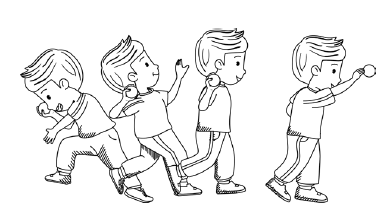 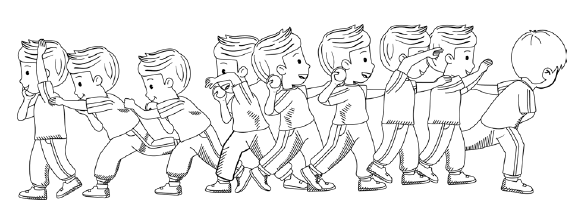 Gaya menyamping.
Gaya membelakangi.
4. 	Gerakan lanjutan
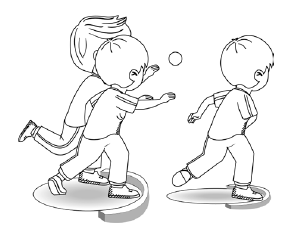 Setelah menolak peluru, lakukan gerakan lompatan untuk memutar kaki kanan ke depan. Usahakan ujung kaki menyentuh balok tolakan agar tidak jatuh di luar lingkaran.